第8回日本NP学会学術集会
　　COI開示
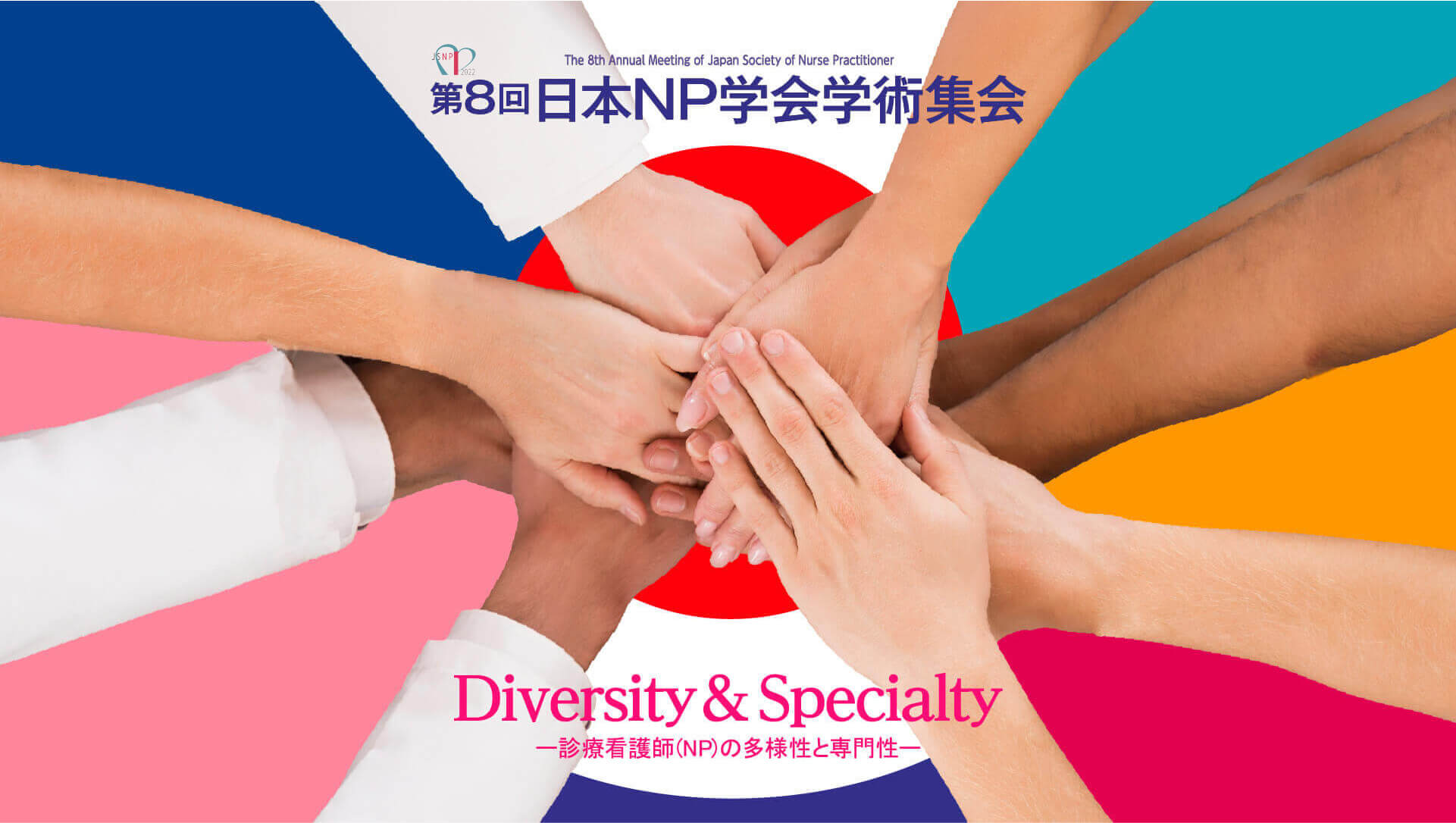 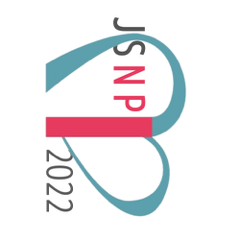 演題名：
発表者：
本演題の発表に際して開示すべきCOIはありません。
第8回日本NP学会学術集会
　　COI開示
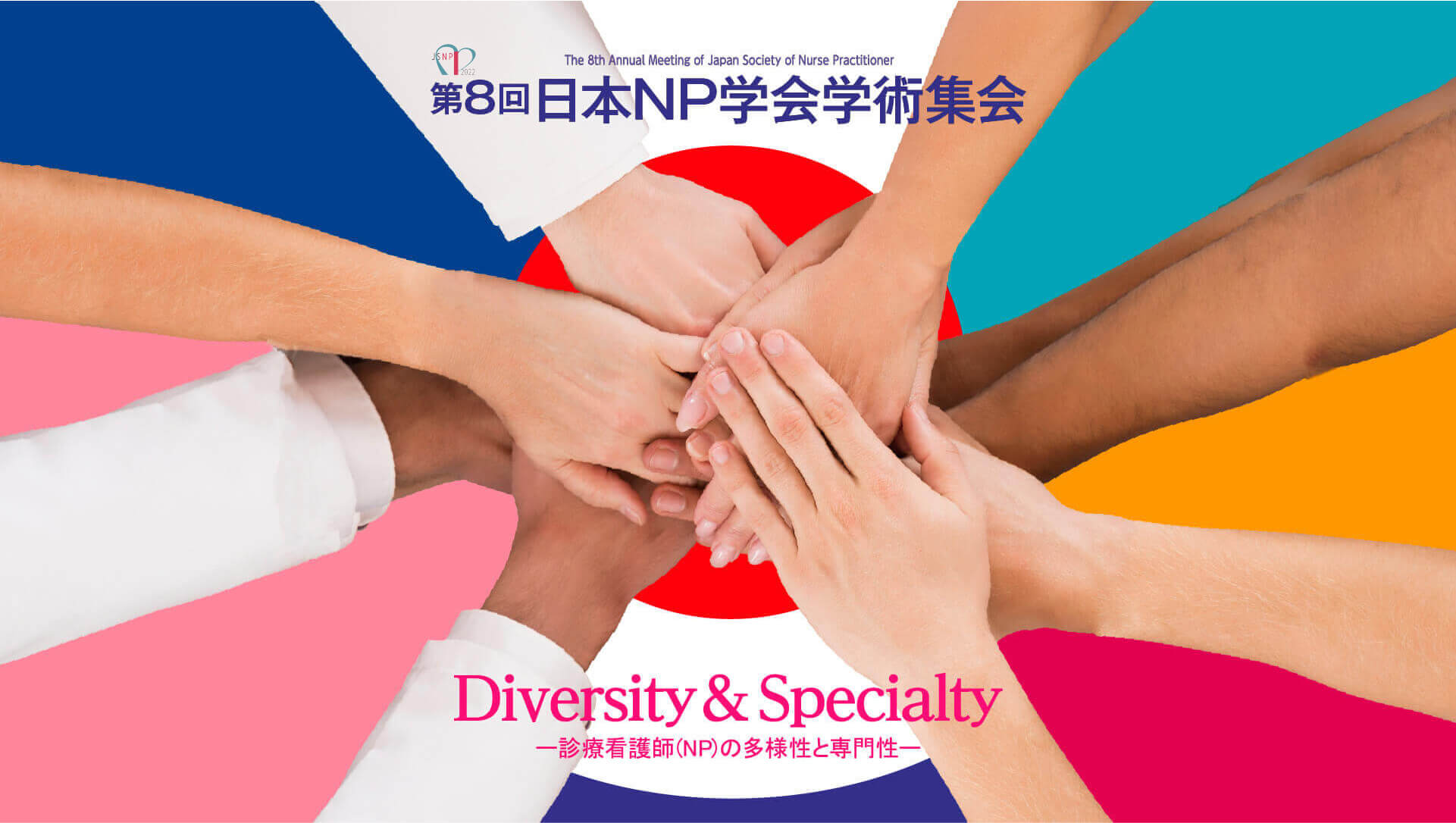 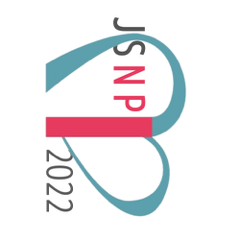 演題名：
発表者：
①役員・顧問　　　　　　　AAA企業　（※なしの場合は「なし」と記載してください）
②株保有・利益             BBB会社 （※なしの場合は「なし」と記載してください）
③特許権使用料           CCC        （※なしの場合は「なし」と記載してください）
④講演料                    DDD        （※なしの場合は「なし」と記載してください）
⑤原稿料                    EEE        （※なしの場合は「なし」と記載してください）
⑥研究費                    FFF         （※なしの場合は「なし」と記載してください）
⑦奨学寄付金             GGG        （※なしの場合は「なし」と記載してください）
⑧寄付講座                HHH         （※なしの場合は「なし」と記載してください）
⑨その他報酬             JJJ           （※なしの場合は「なし」と記載してください）
⑩個人的利害関係      KKK          （※なしの場合は「なし」と記載してください）
The 8th Annual Conference of JSNP 
   　COI Disclosure Information
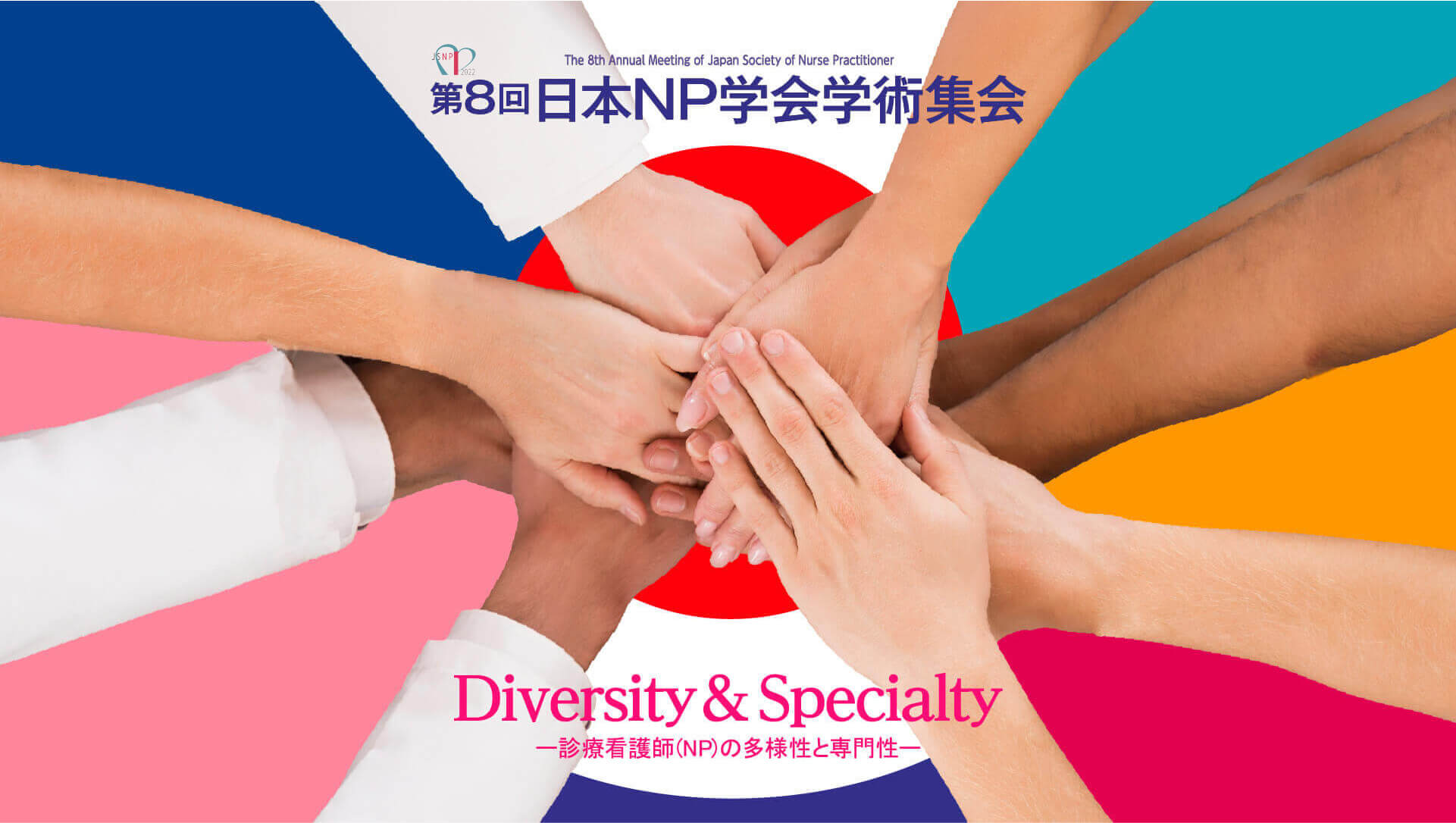 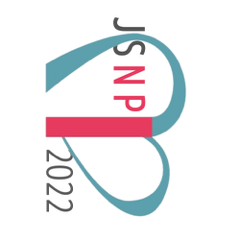 Title：
Name of the Speaker：
I have no financial relationships to disclose.
The 8th Annual Conference of JSNP 
   　COI Disclosure Information
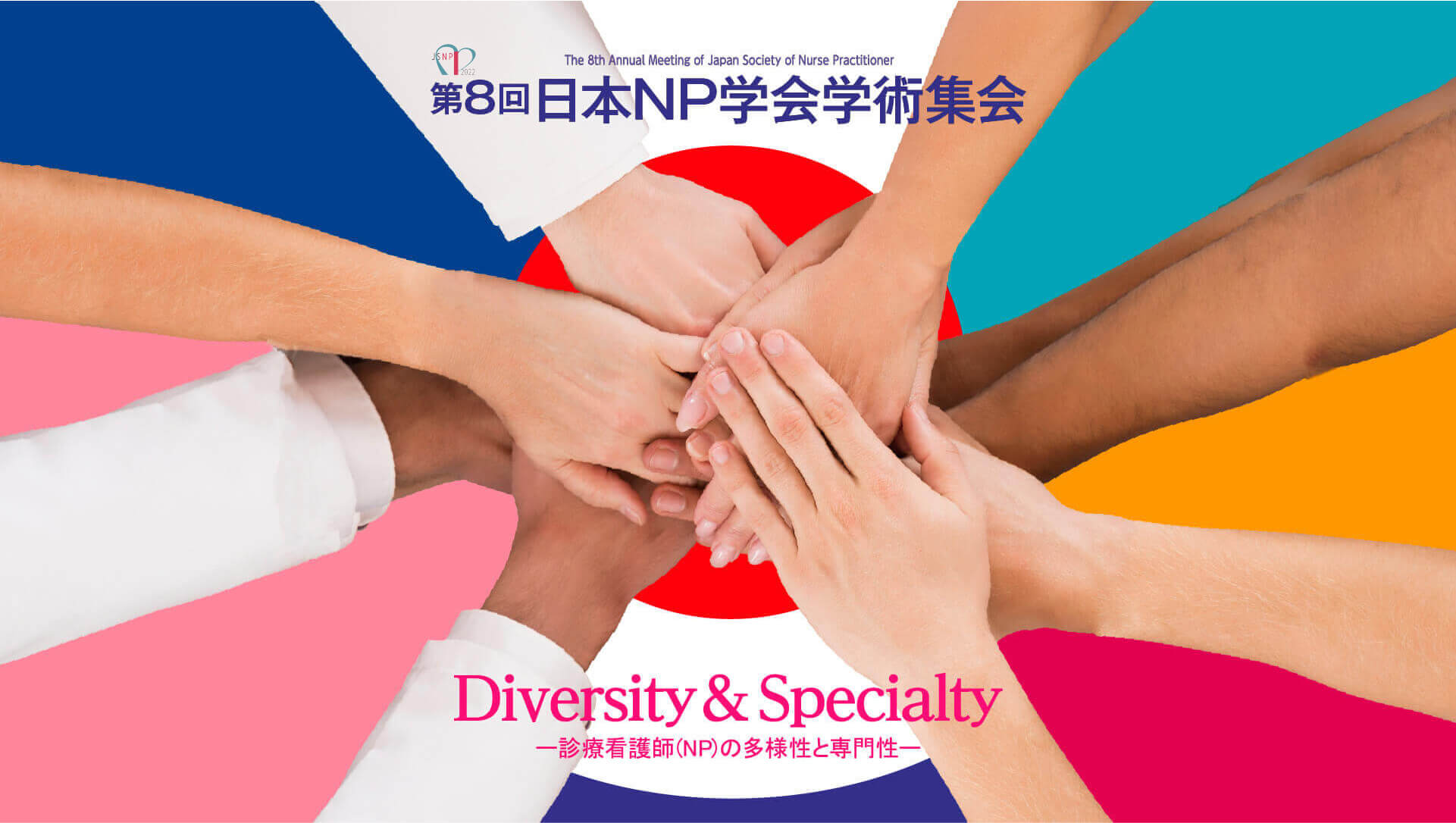 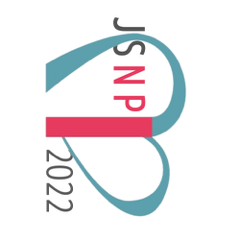 Title：
Name of the Speaker：
I have the following financial relationships to disclose.
①Leadership position／advisory role for：AAA,Inc
②Stockholder in ： BBB Corporation
③Patents and royalties from ： CCC
④Honoraria(lecture fee)from ：　DDD
⑤Honoraria(manuscript fee)from ： EEE
⑥Grant/Research support from ： FFF
⑦Other remuneration from : GGG